Authors develop CHARACTER through both direct and indirect methods: STEAL. 
 Speech
Thoughts
Effect on others
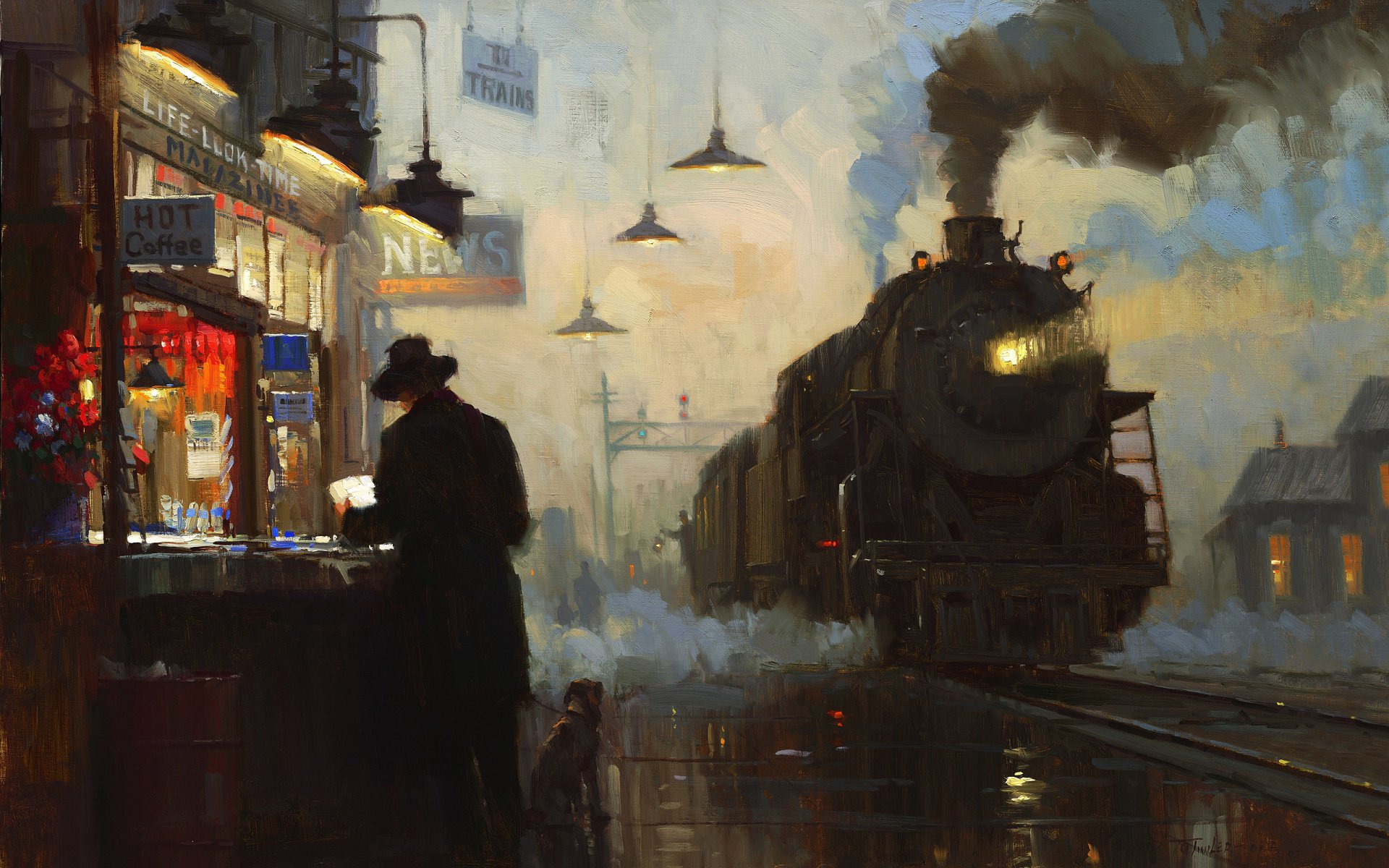 Actions
 Looks
PowToon STEAL Method
Choose a character from the painting below and write a short scene using at least 4 of the 5 methods of characterization. While you must consider setting, point-of-view, and conflict to create a scene, your main consideration should be on CHARACTER  DEVELOPMENT.
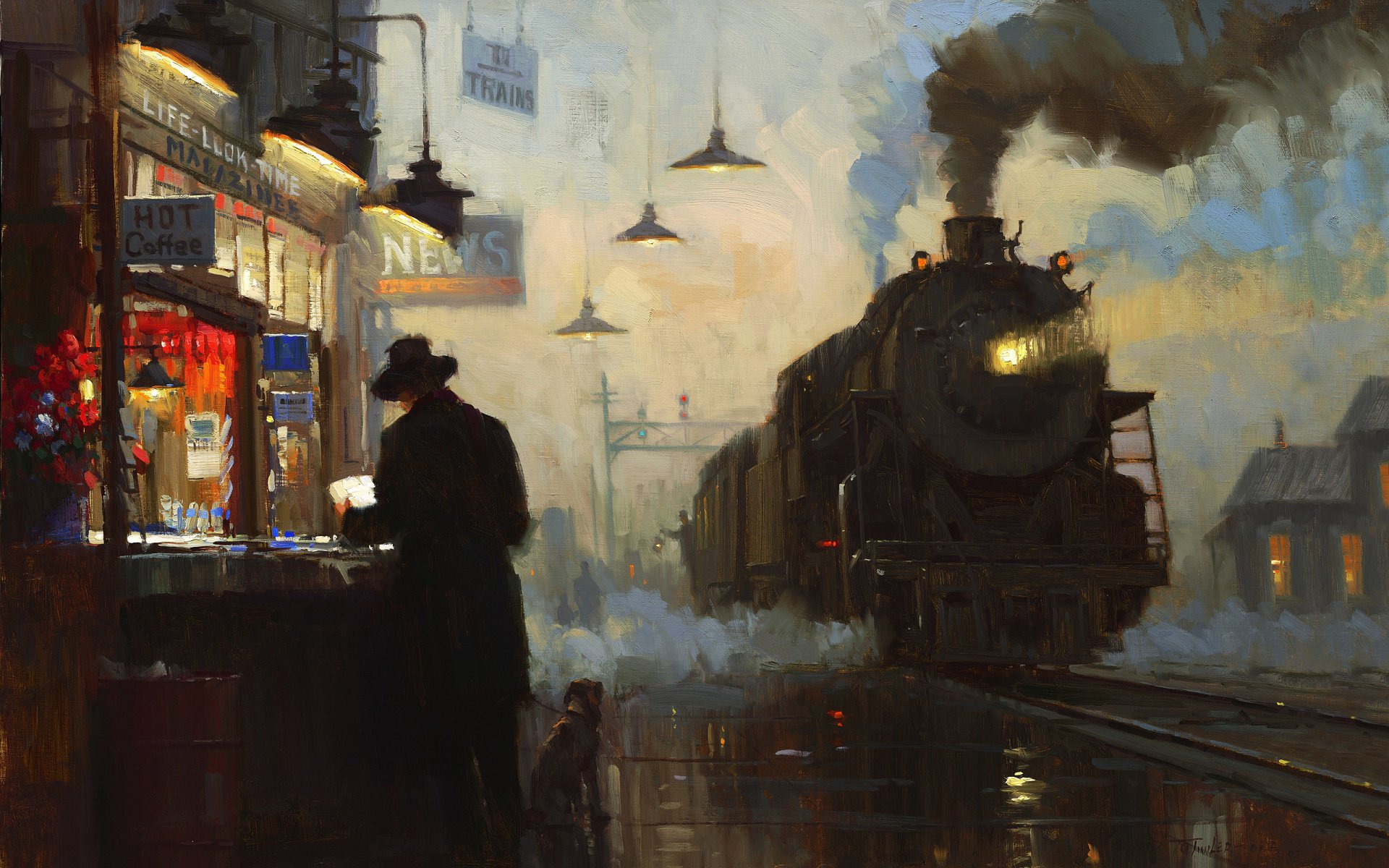 Share your scene with a partner. As you read your partner’s scene, identify the methods of characterization used. Did the writer engage you, help you identify with the character, make you care what happens to the character? How could your partner improve the development of the character?
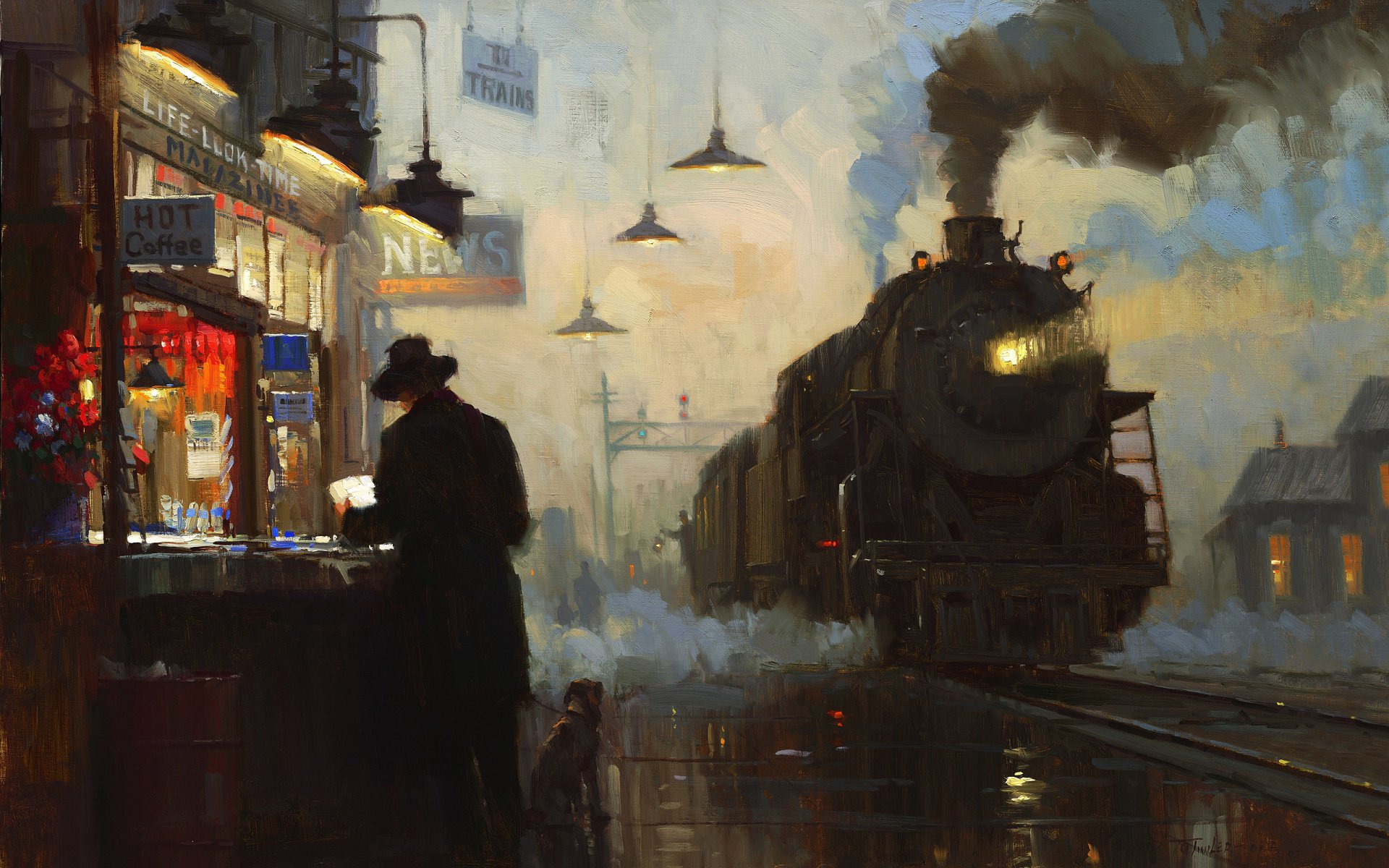 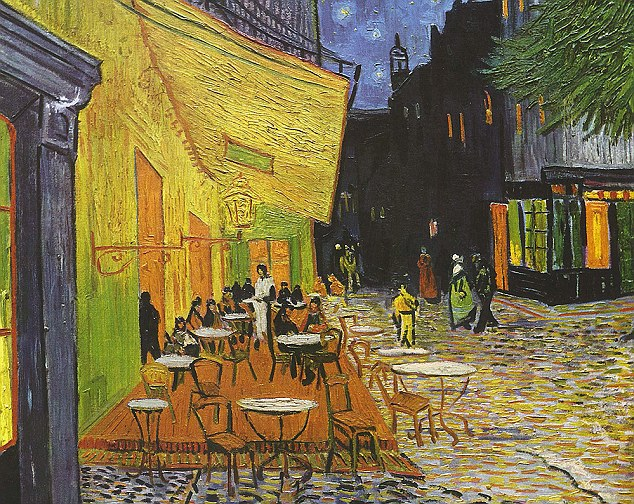 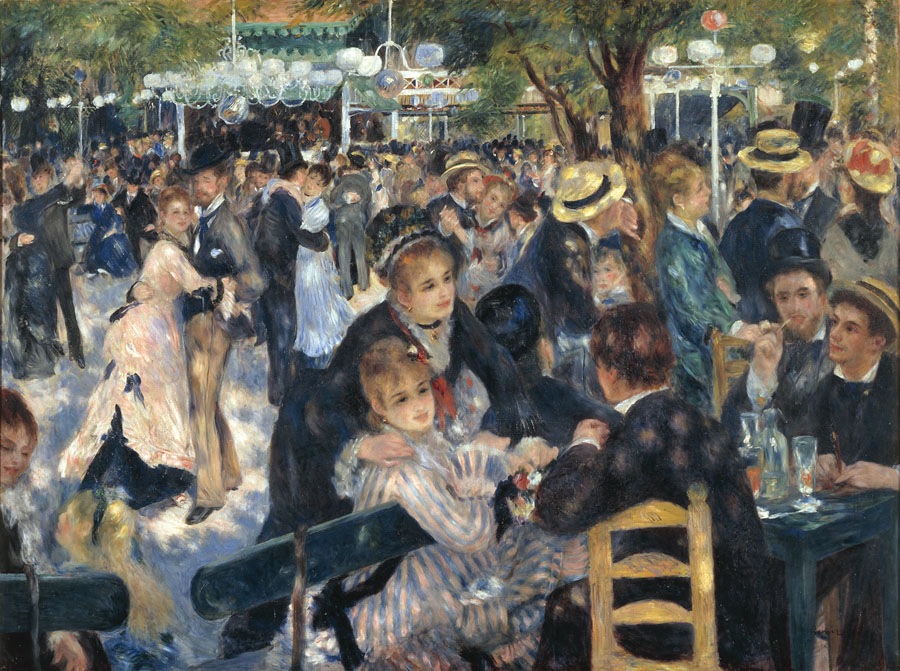 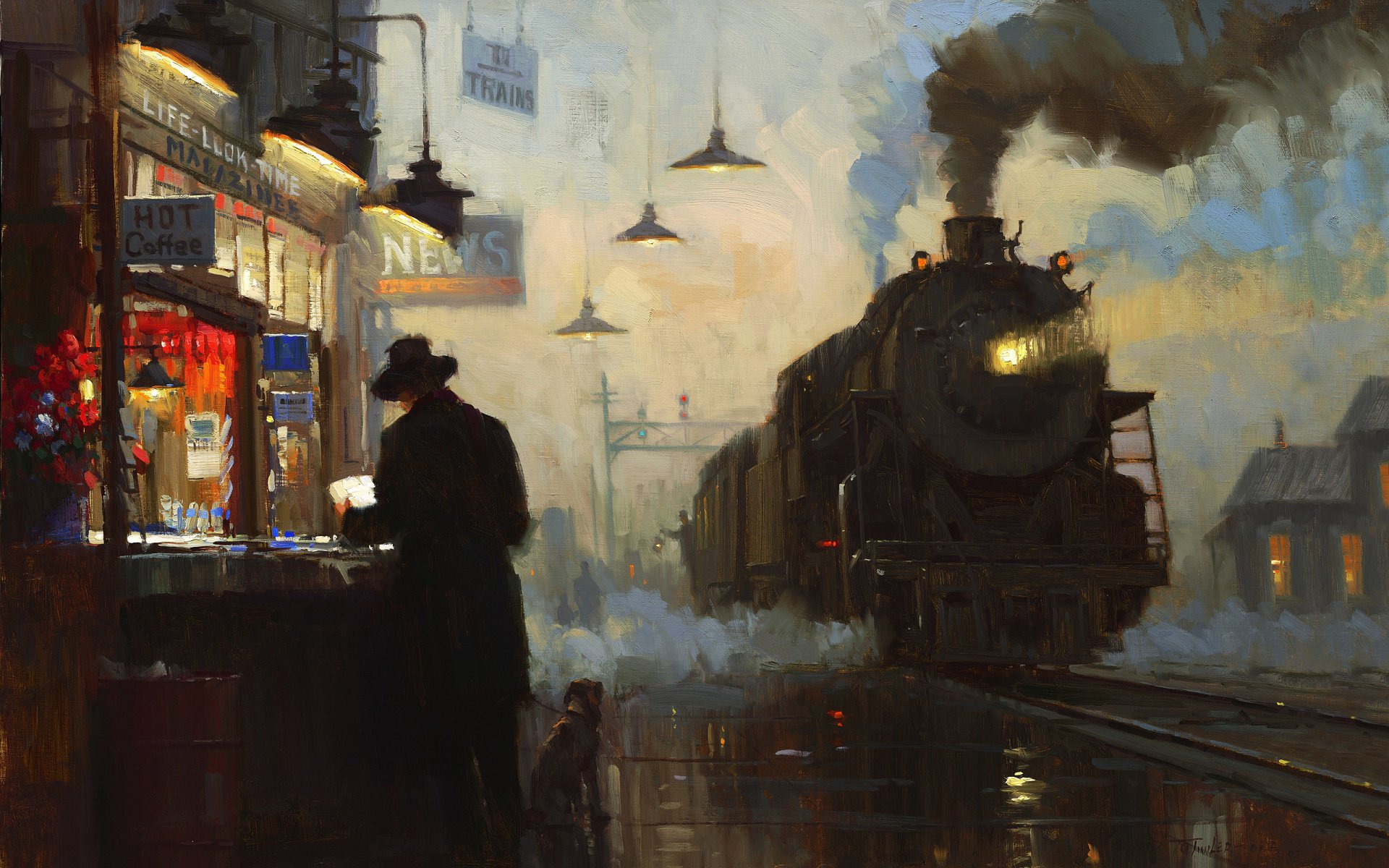 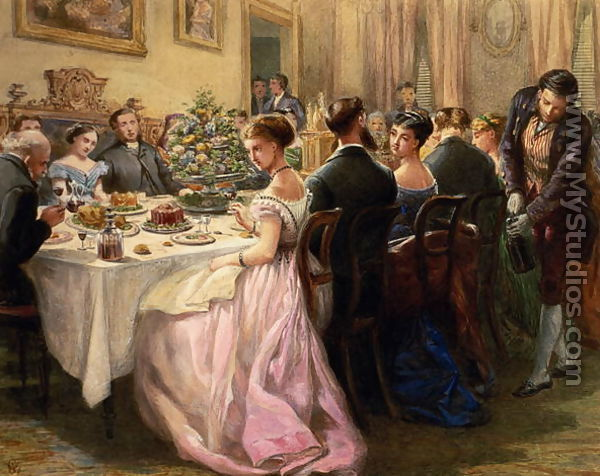